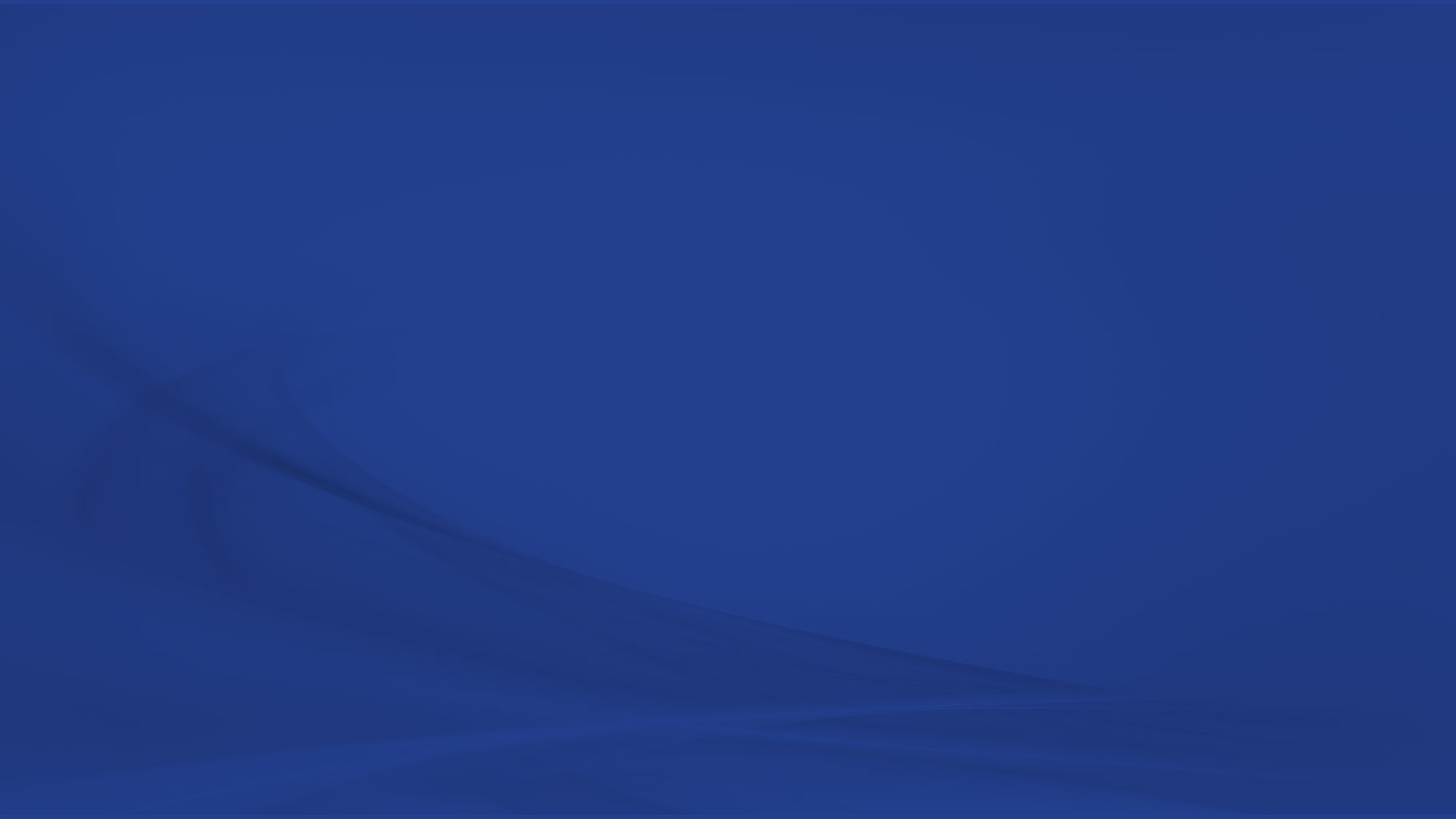 Emergency Contingency Plans
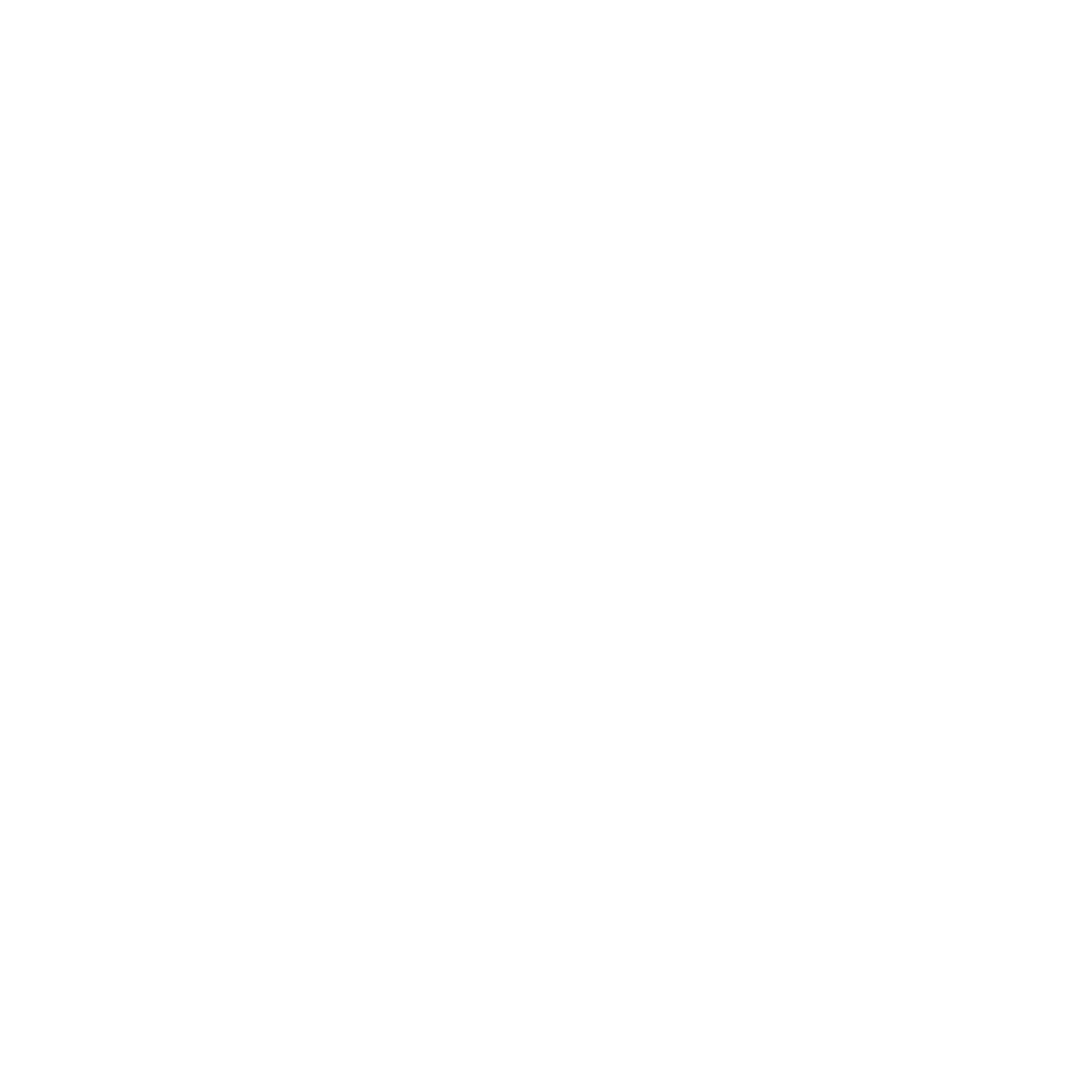 Office of the Secretary of the State
Emergency Plans
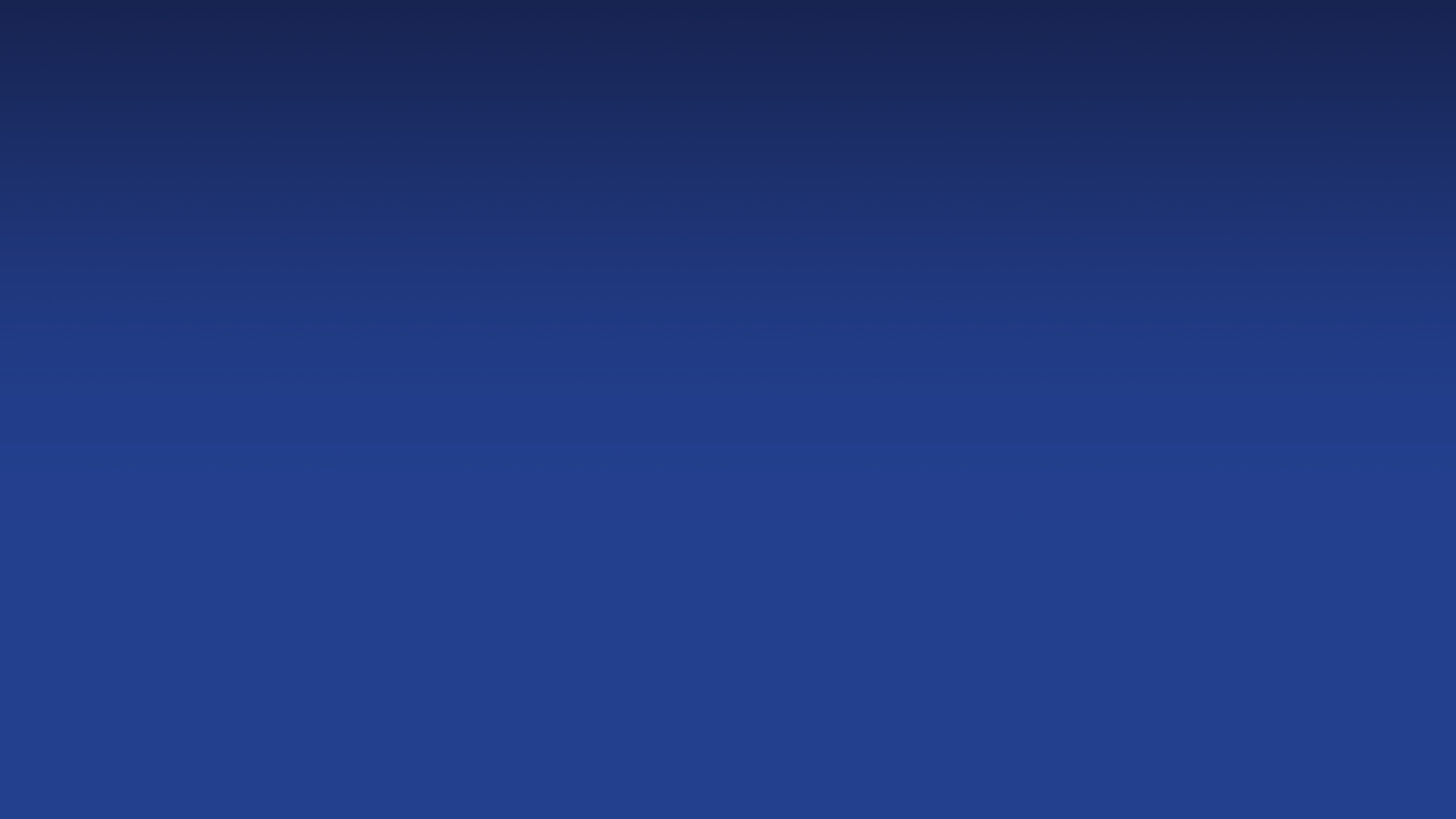 What happens when things go FUBAR?
What can go wrong, will go wrong.
Did that really happen?
Those who fail to plan, plan to Fail.
The best laid plans of mice and men
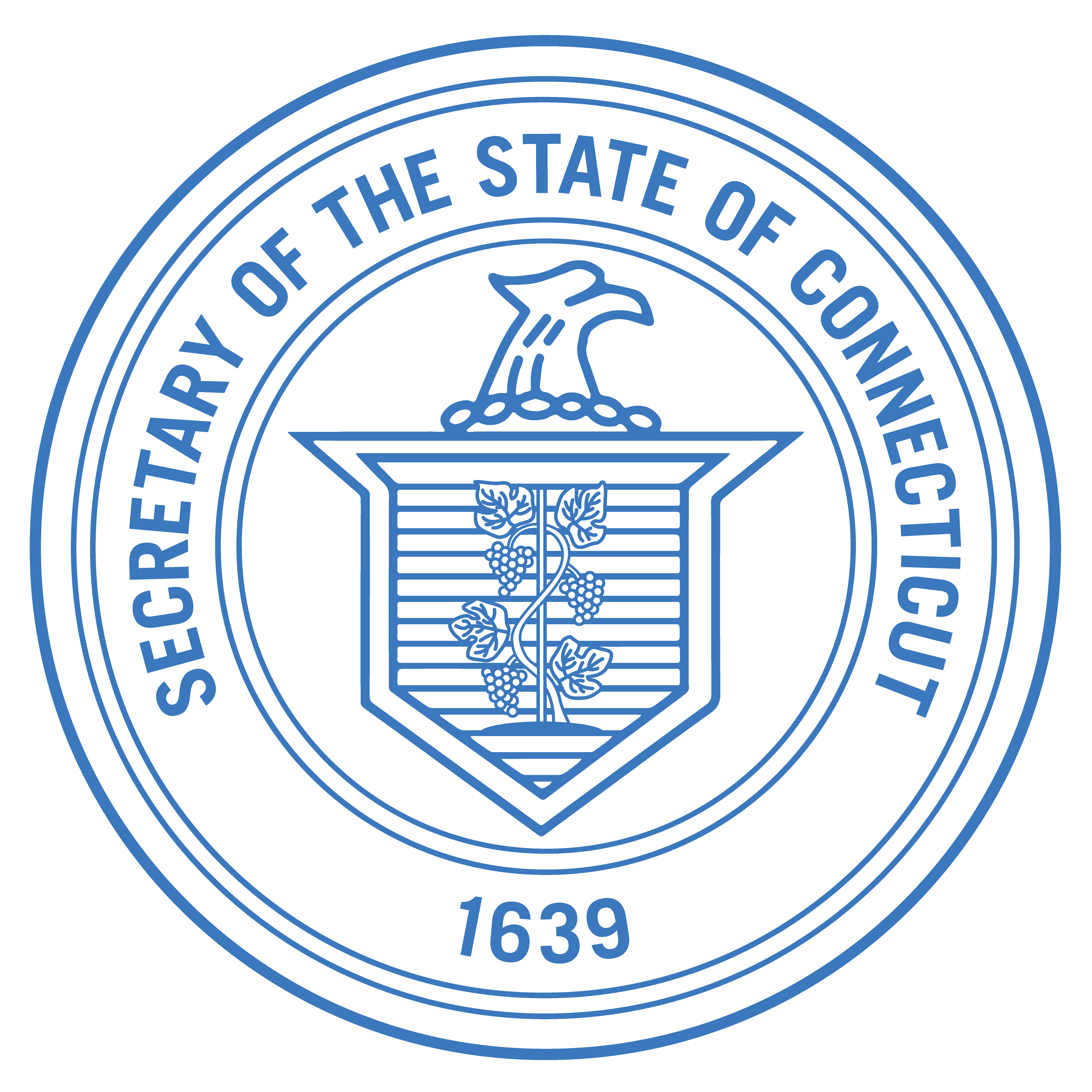 Office of the Connecticut Secretary of the State
WHY?! Do we have to do this?
Connecticut General Statute 9-174a requires every town to have an emergency contingency plan for every
election, primary, referendum (and yes, it must cover early voting).
Text
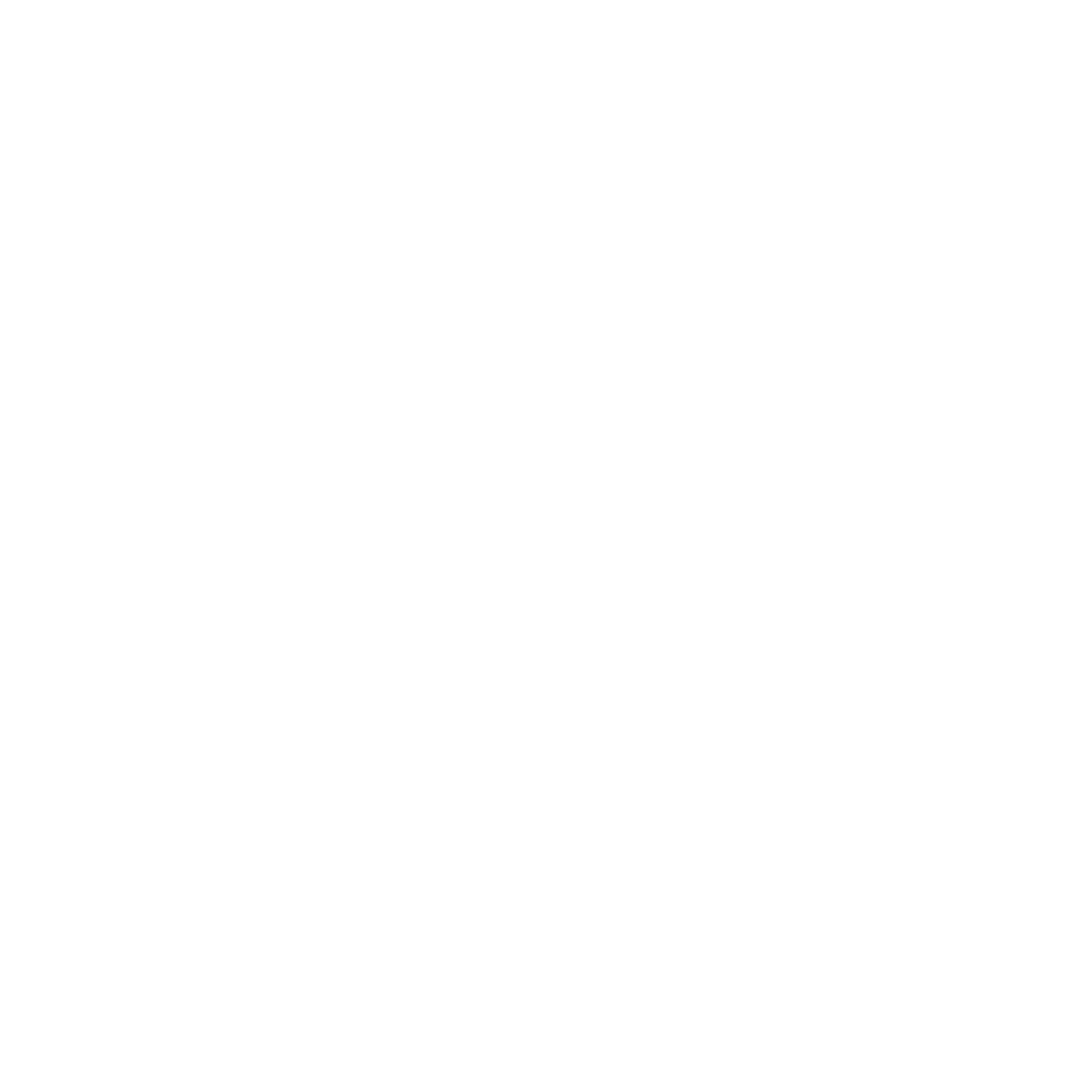 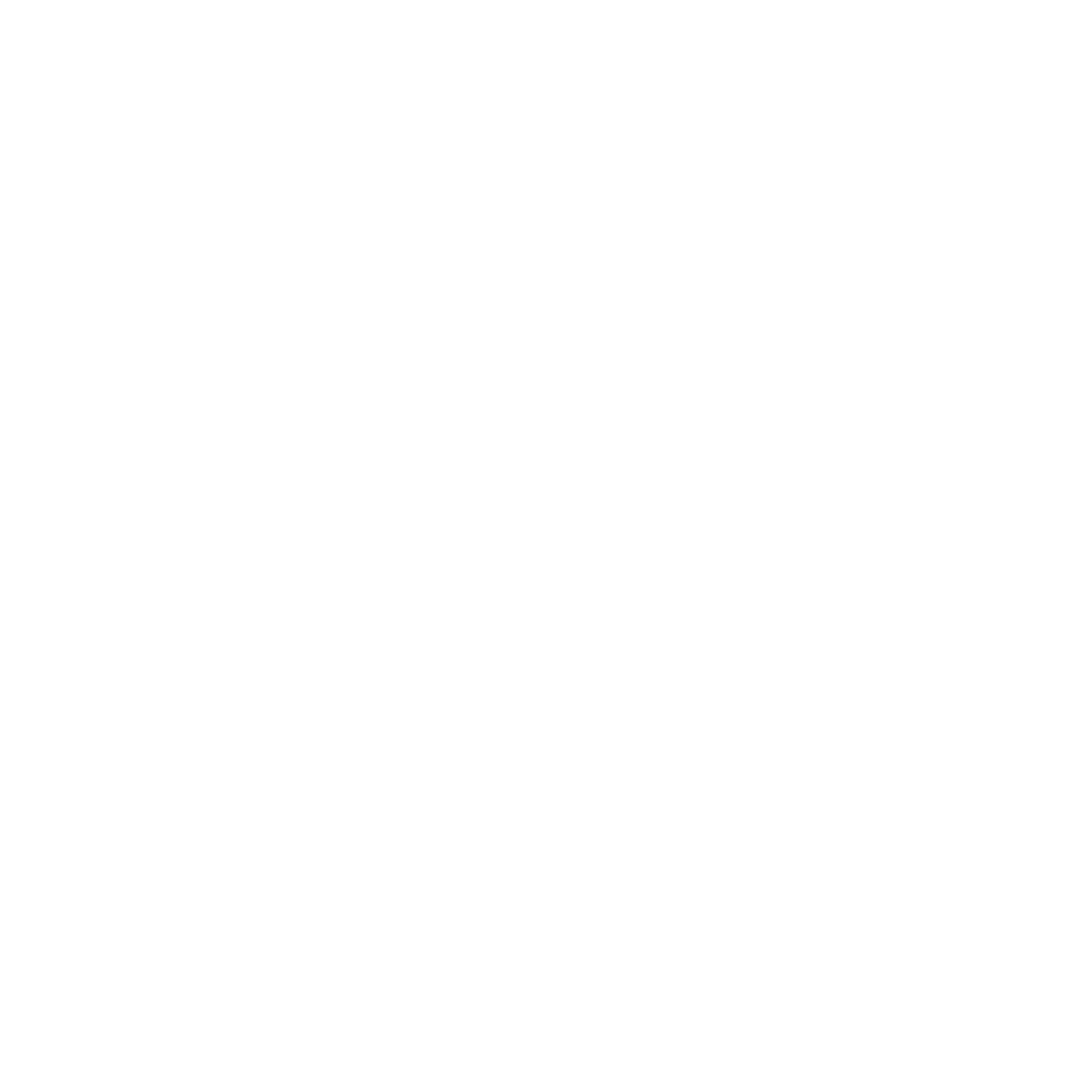 SOTS has a model plan
Conn. Agencies Regs. §§ 9-174a-1—9-174a-34

You can find this on SOTS website under regulations.

By law, the SOTS plan will be your plan if you do not adopt one.
What needs to be in the plan?
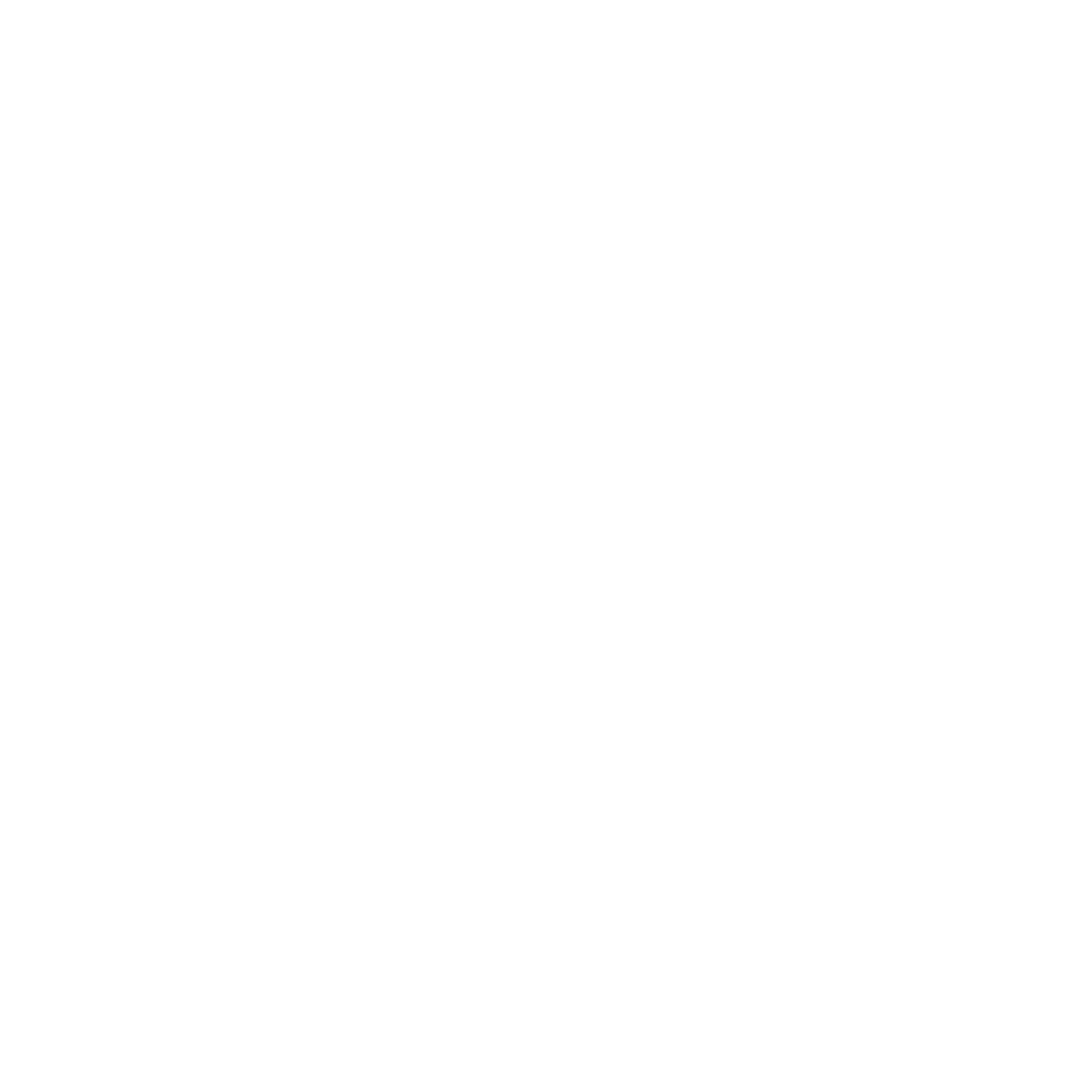 Office of the Connecticut Secretary of the State
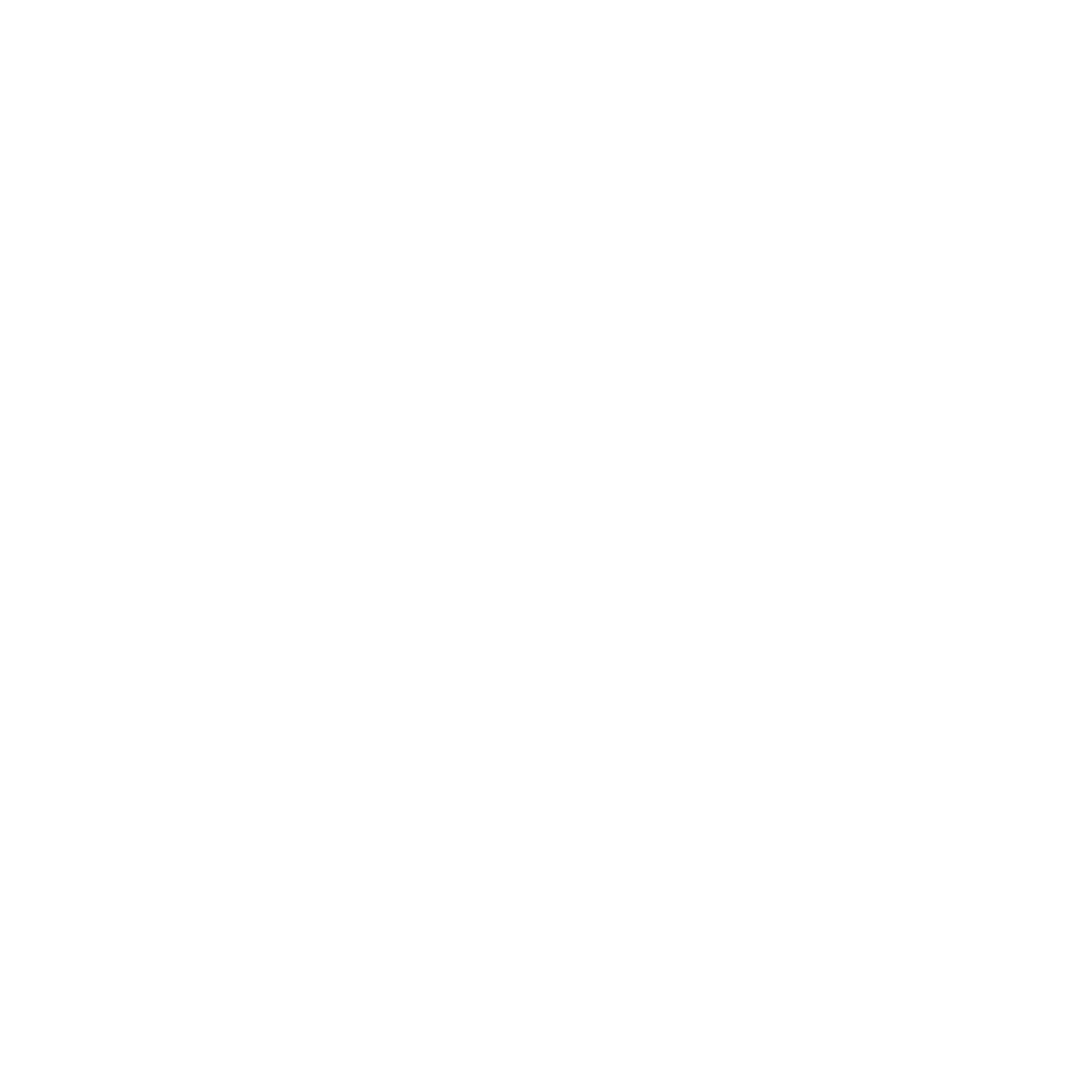 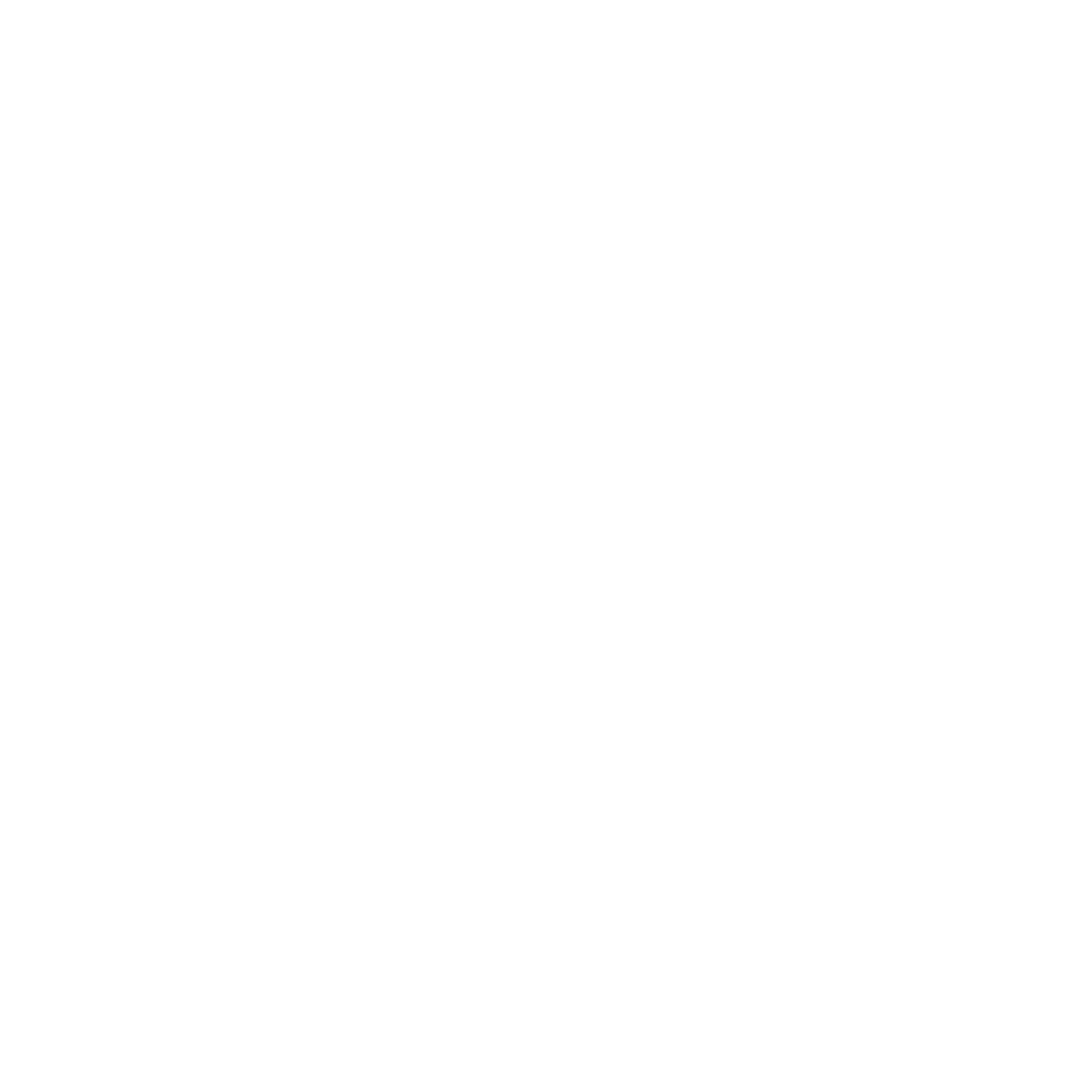 Title
What does the plan cover?
Anything and Everything!  

Our model plan includes nuclear war, hurricanes, gas leaks.  

These are obviously the extremes, but the model plan also covers running out of ballots, power outages, poll workers getting sick, and other common “emergencies” towns encounter on election day.
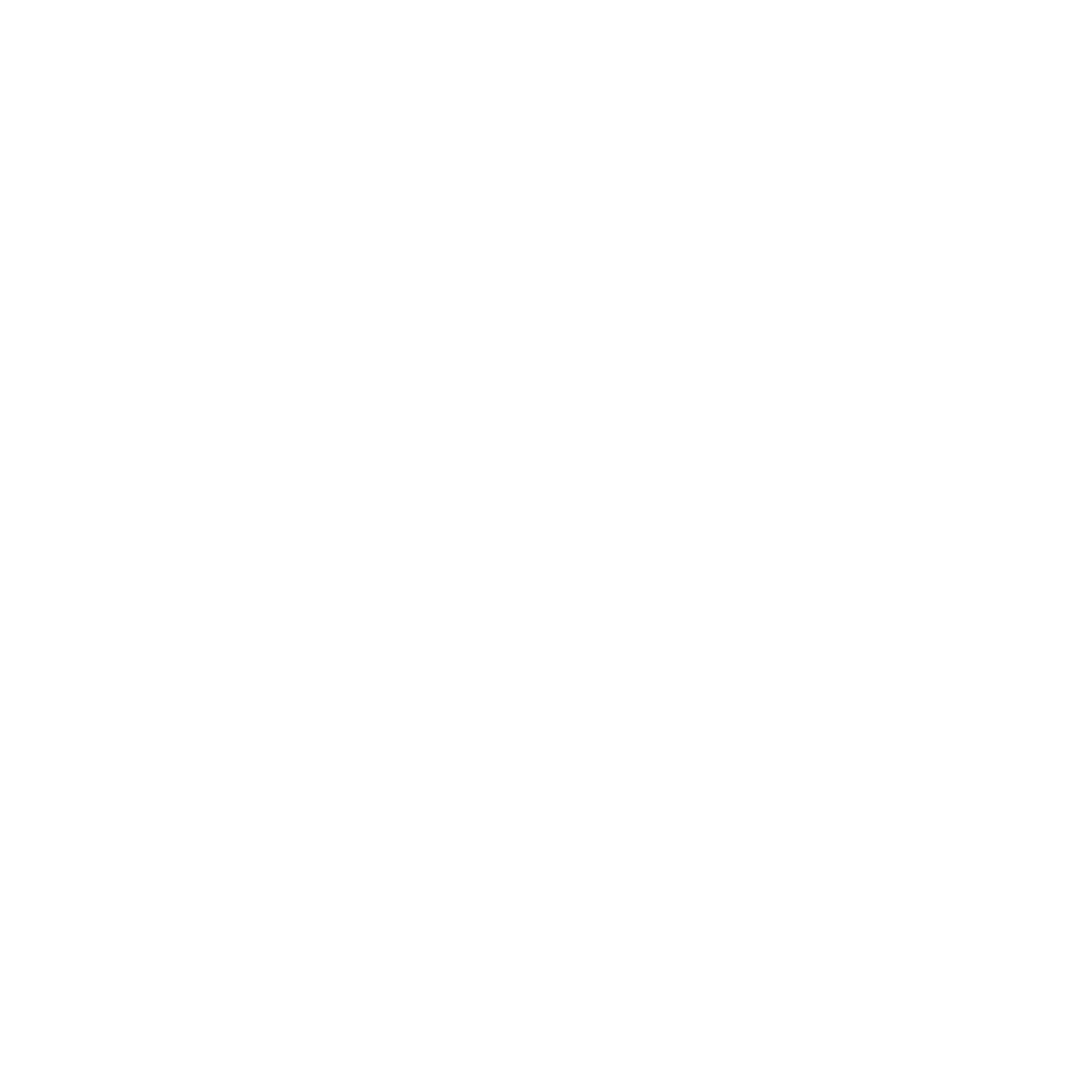 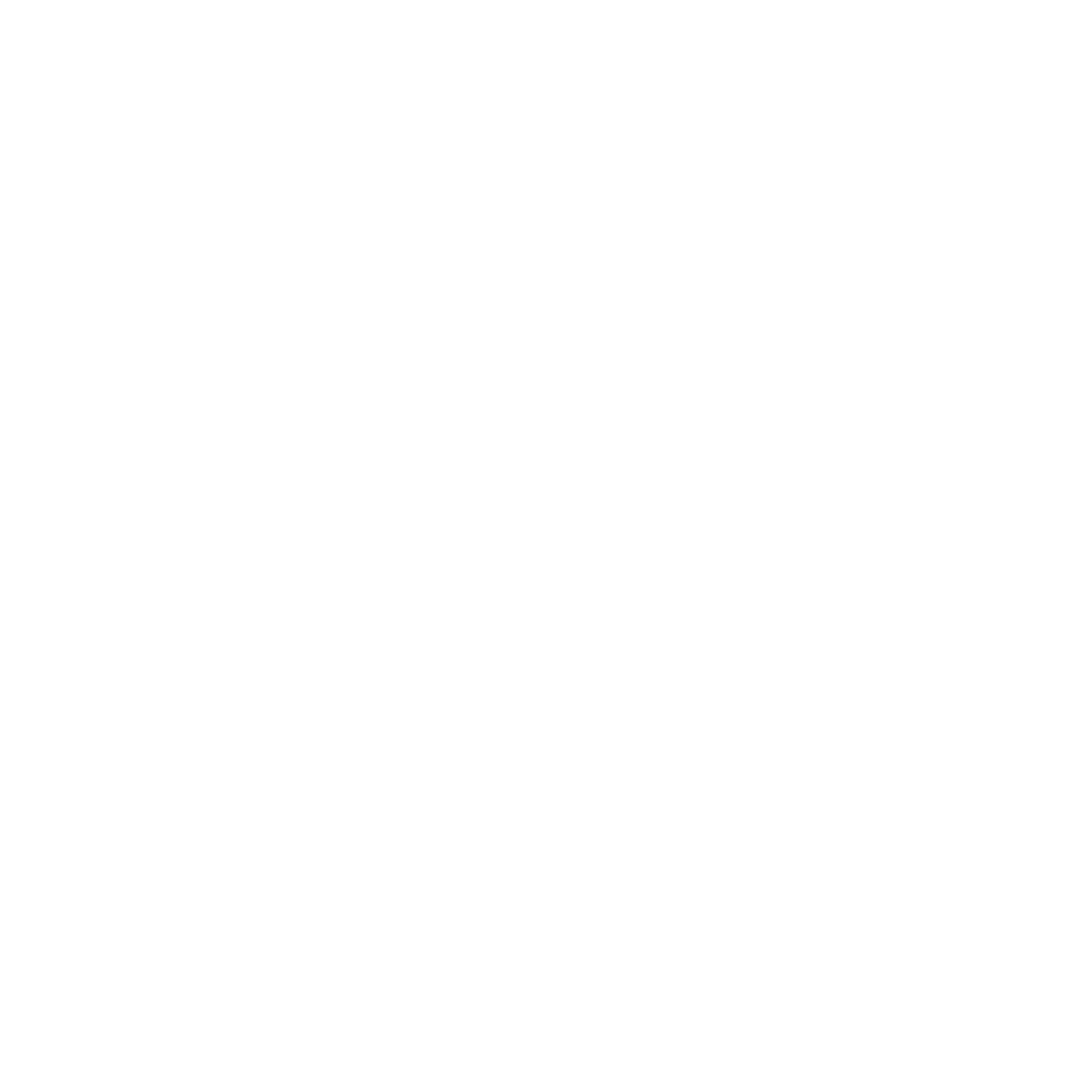 Title
Remember 9/11
I was not here for the election right after 9/11, however, I was told that it was still held.

Imagine that everyone was on high alert, but thanks to the dedication of the election officials, it was still held.
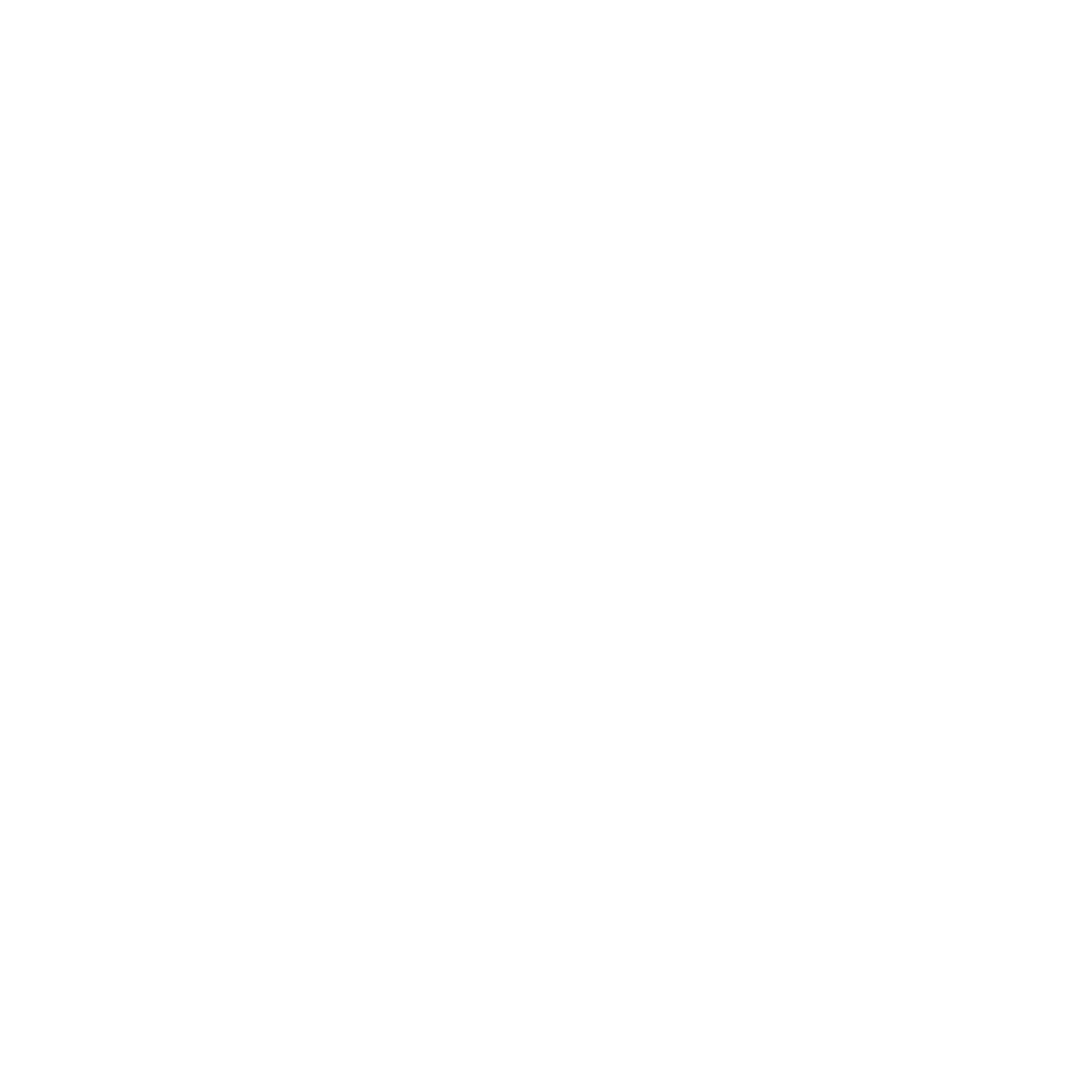 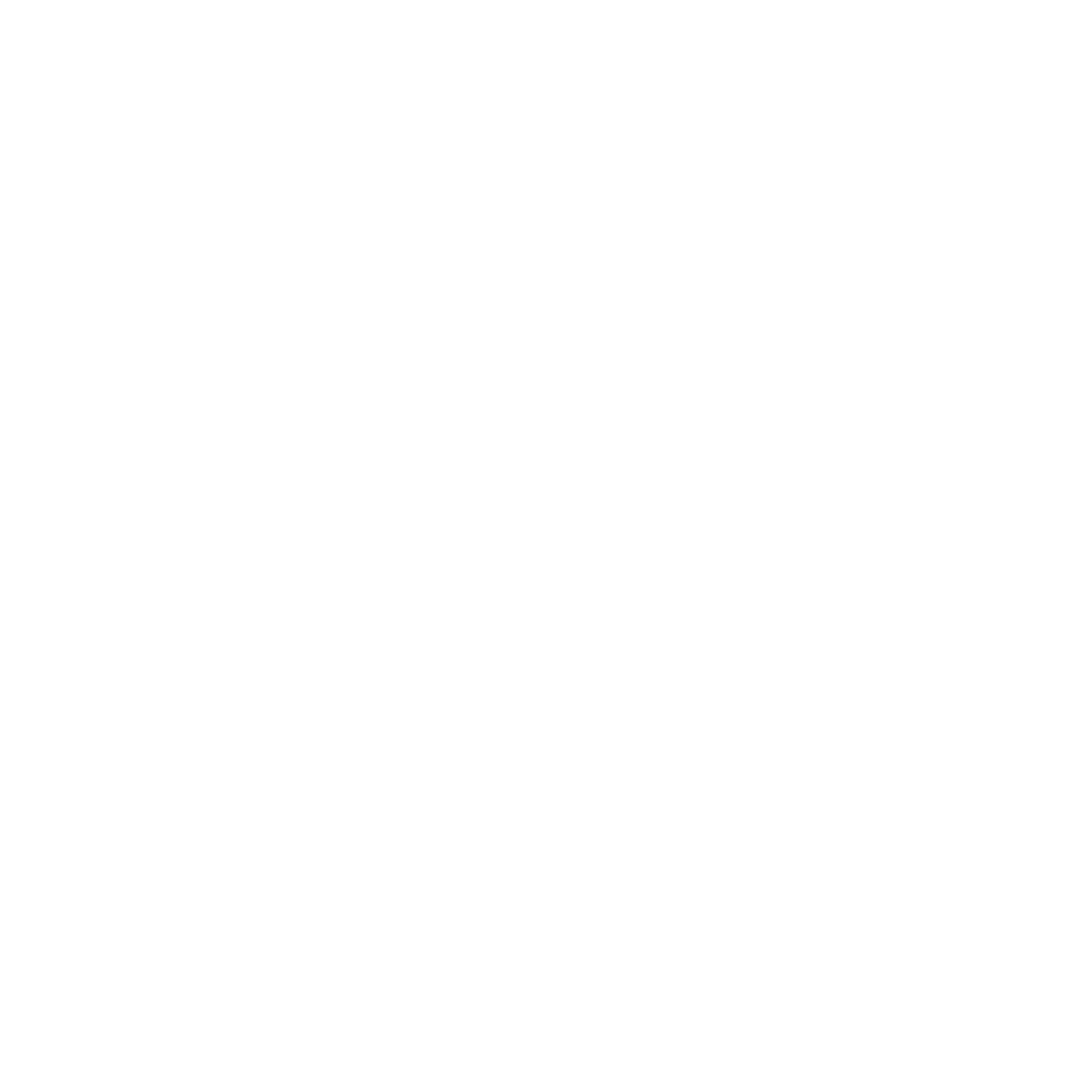 Title
On the Practical Side
The statute specifically states that plans must cover the following situations:

a shortage or absence of poll workers
a loss of power, 
a fire or fire alarm within a polling place, 
voting machine malfunctions, 
a weather disaster or other natural disaster, 
the need to remove and replace a poll worker or moderator, and 
disorder in and around the polling place.
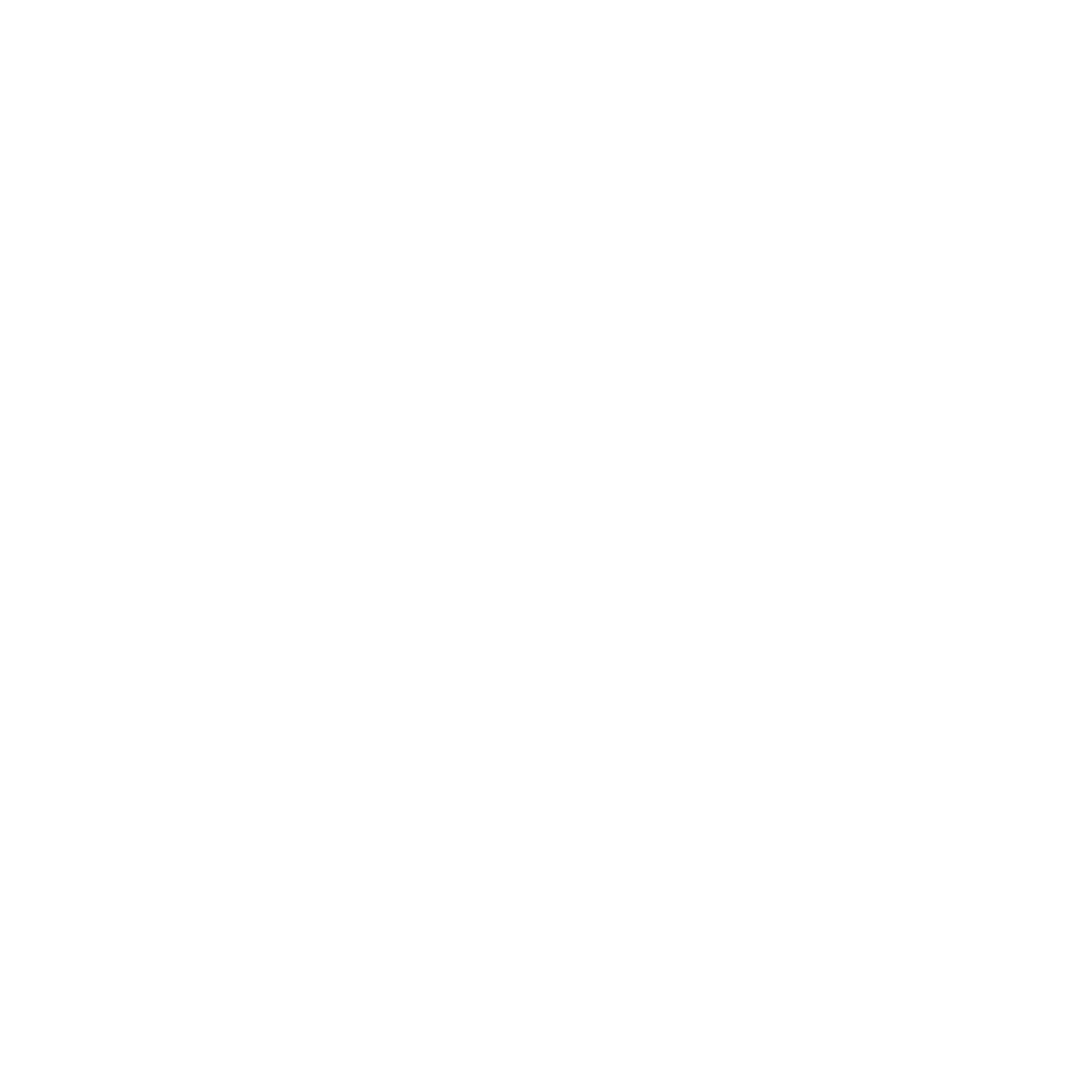 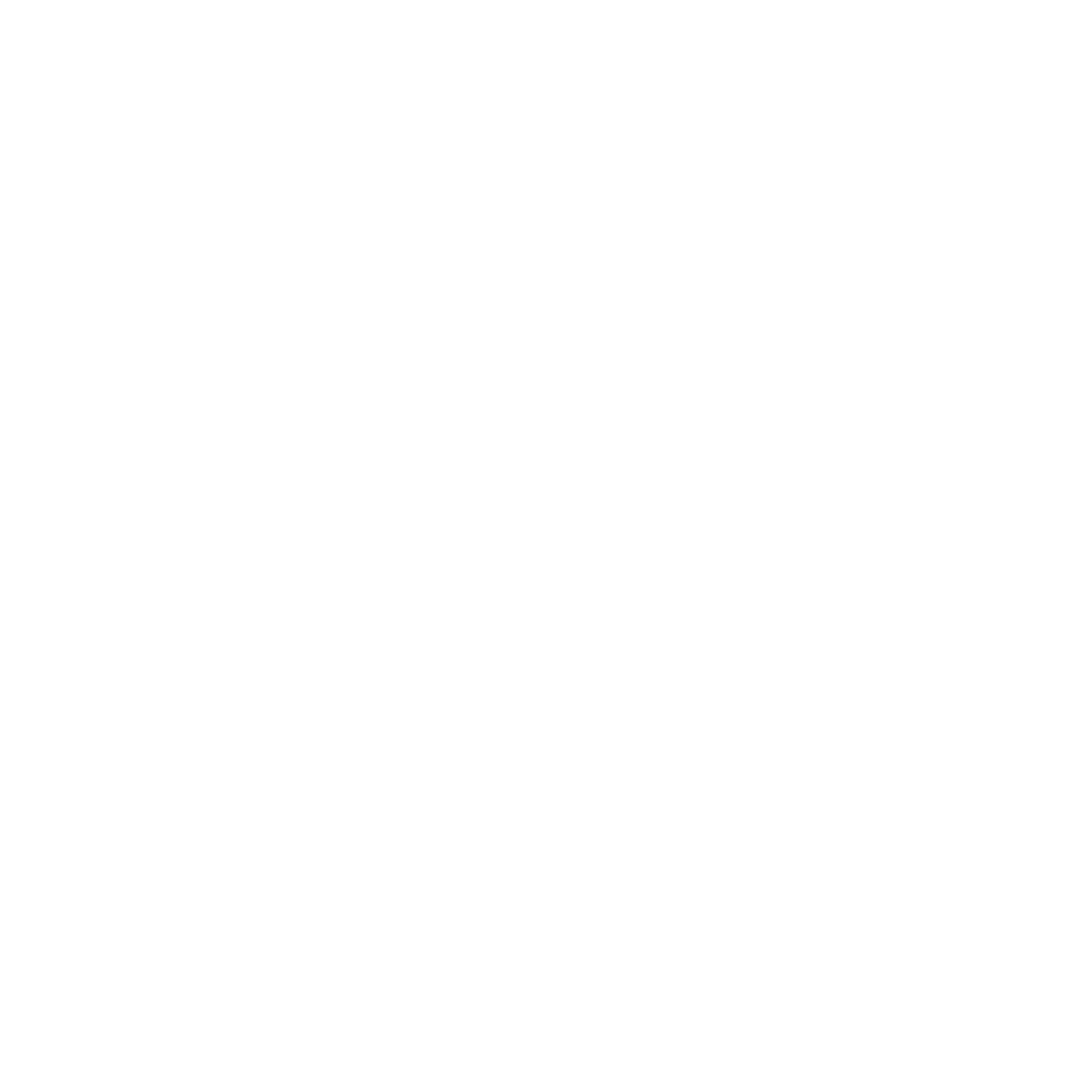 Title
Early Voting
The Early Voting Handbook

The law requires emergency contingency plans to address early voting-related logistics, including the following: 

solutions for envelope shortages, 
Strategies to address staffing shortages for early voting, 
a fire or alarm within an early voting location, and 
disorder in or around an early voting location.
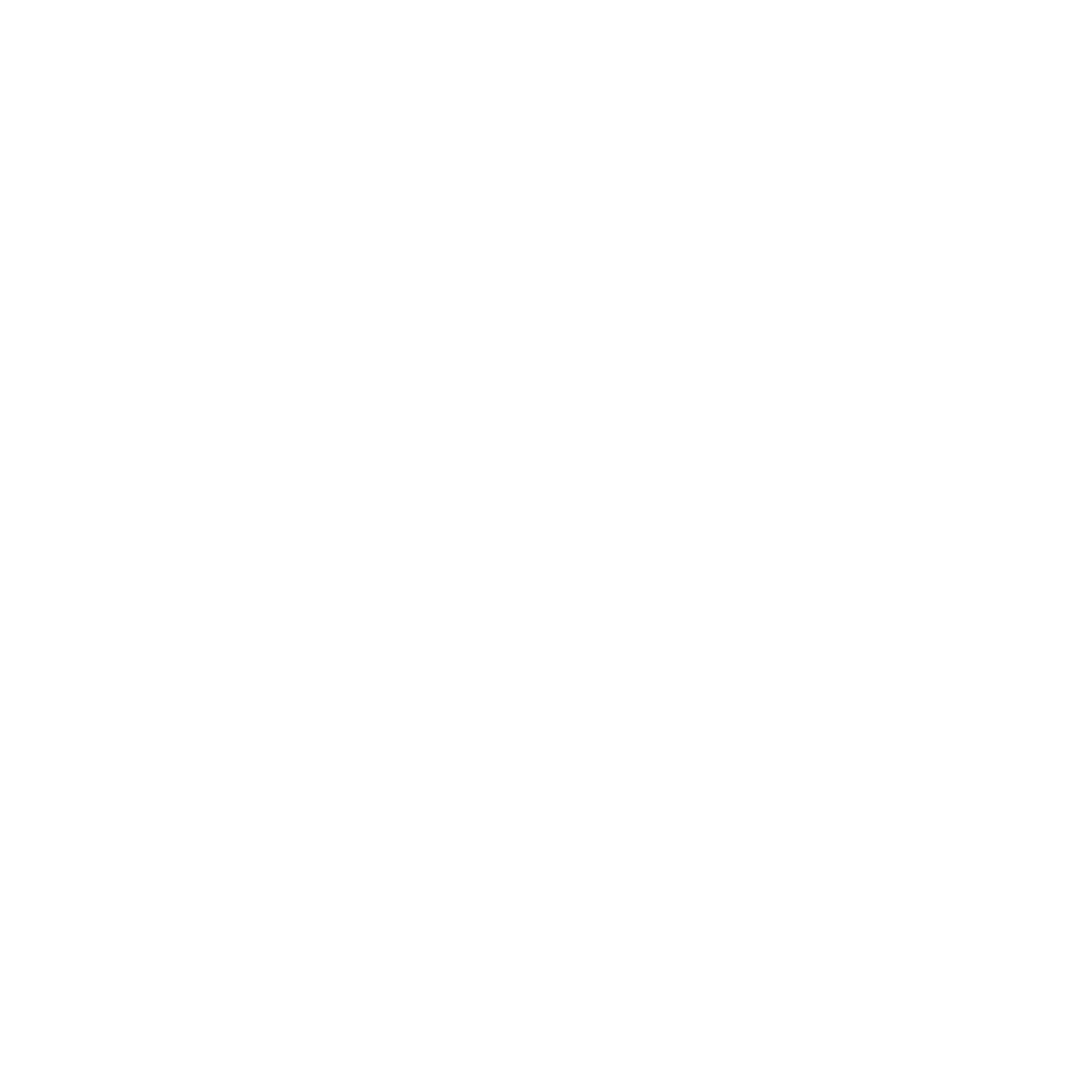 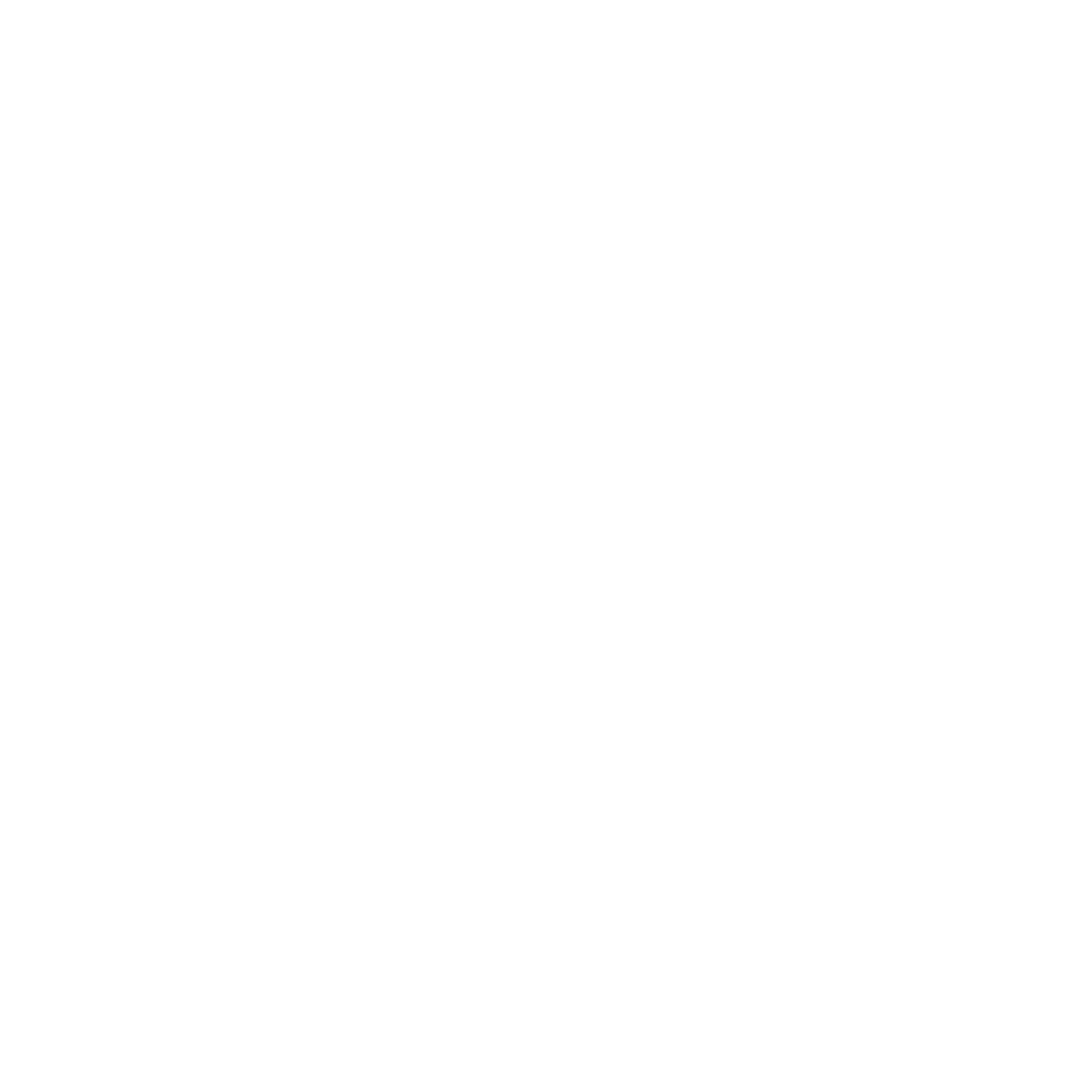 Title
Real Life Situation
Right before early voting started in March, one town lost their internet connection:

	No internet
	No CVRS
	Early Voting in two days
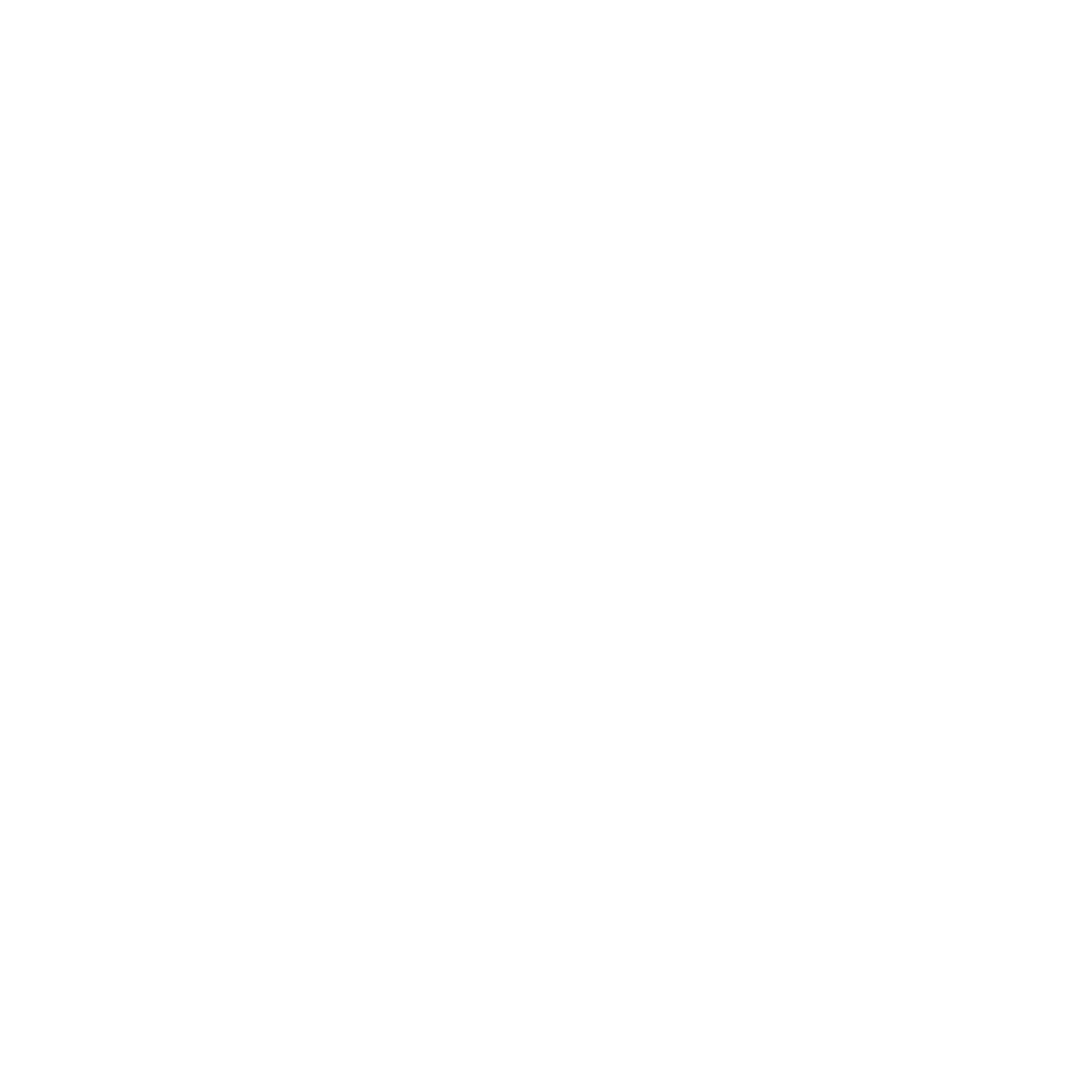 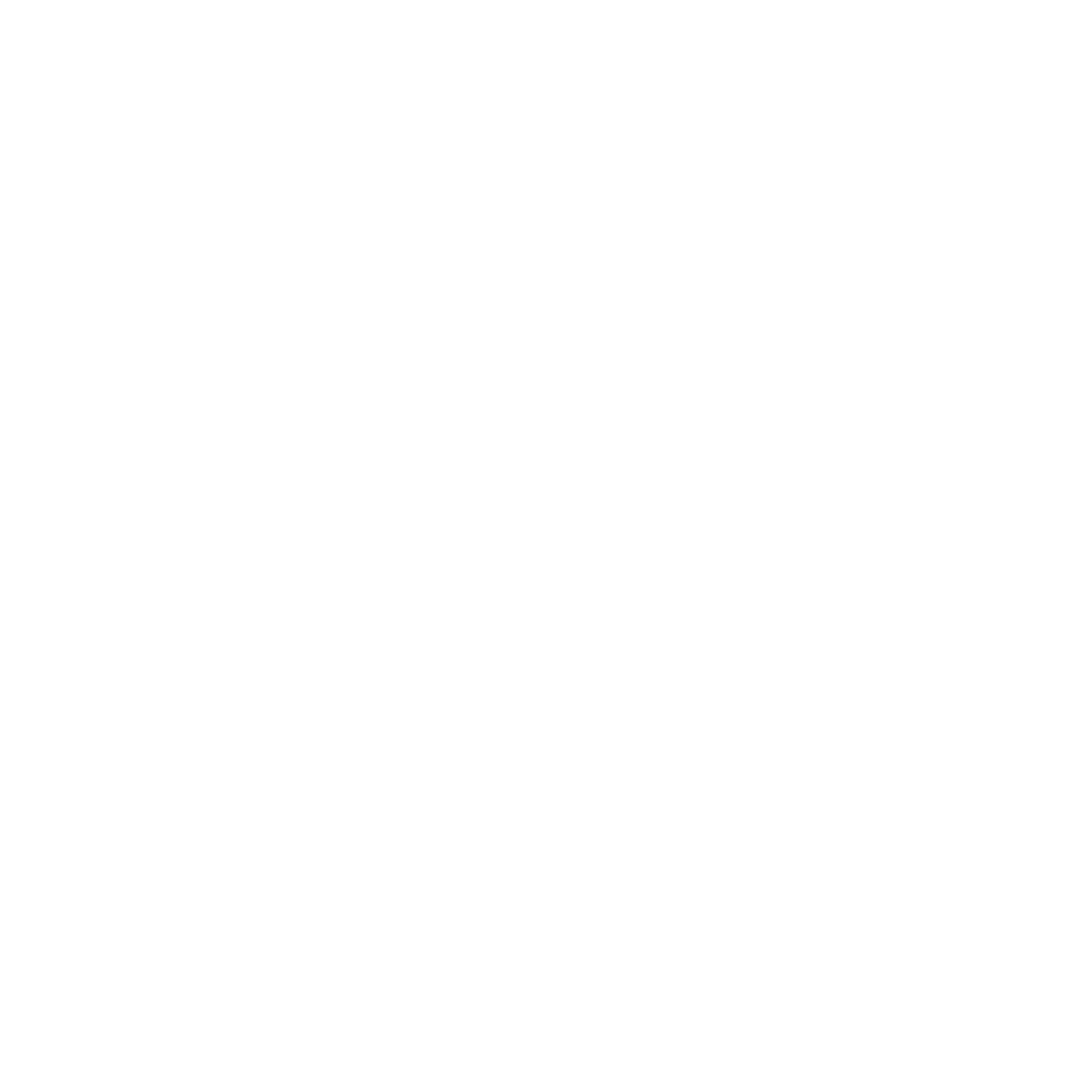 Title
What to do?
First, call your IT department:

Make sure there are no problems on your end, and it may be a simple fix.

Second, call SOTS:
	
CVRS may be temporarily down.
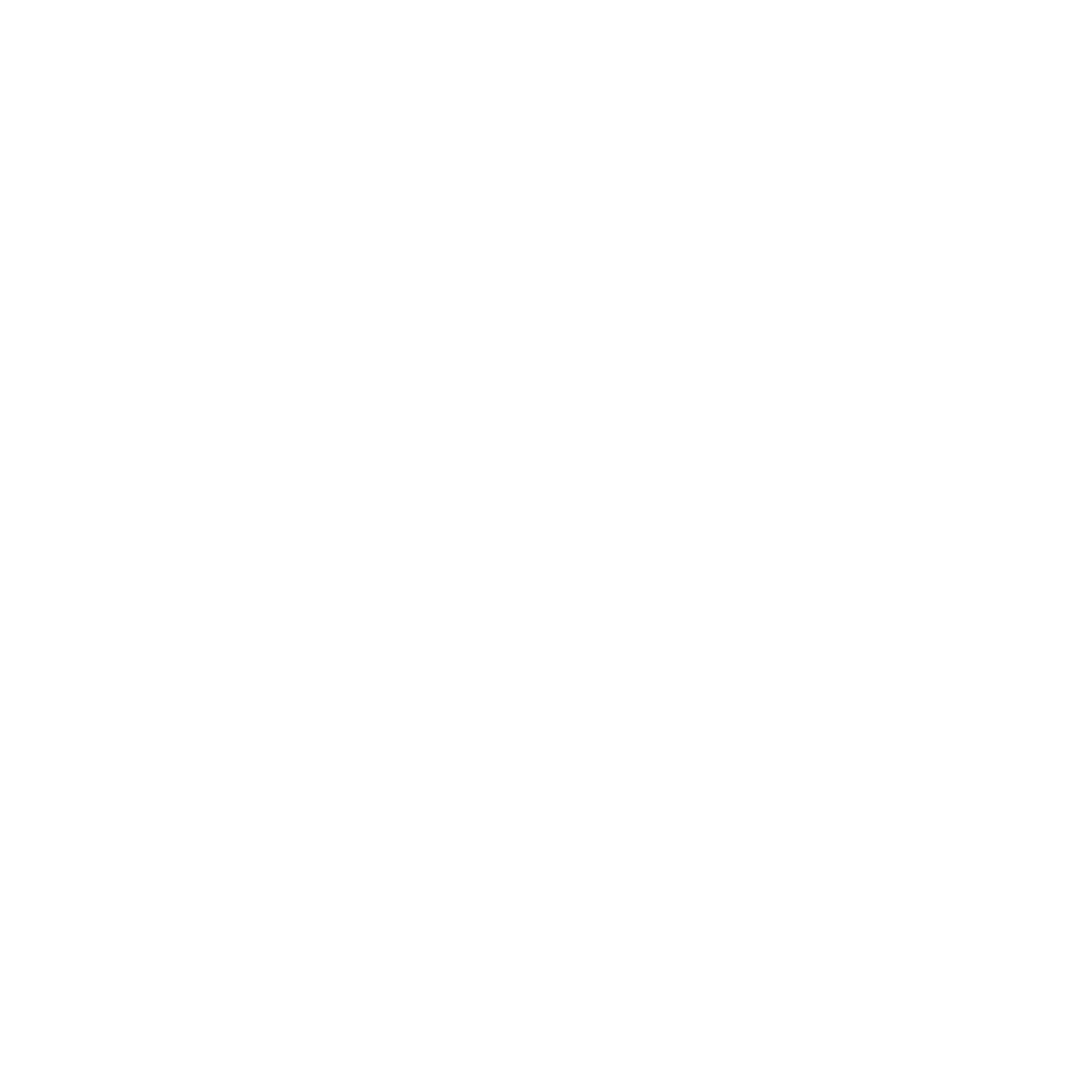 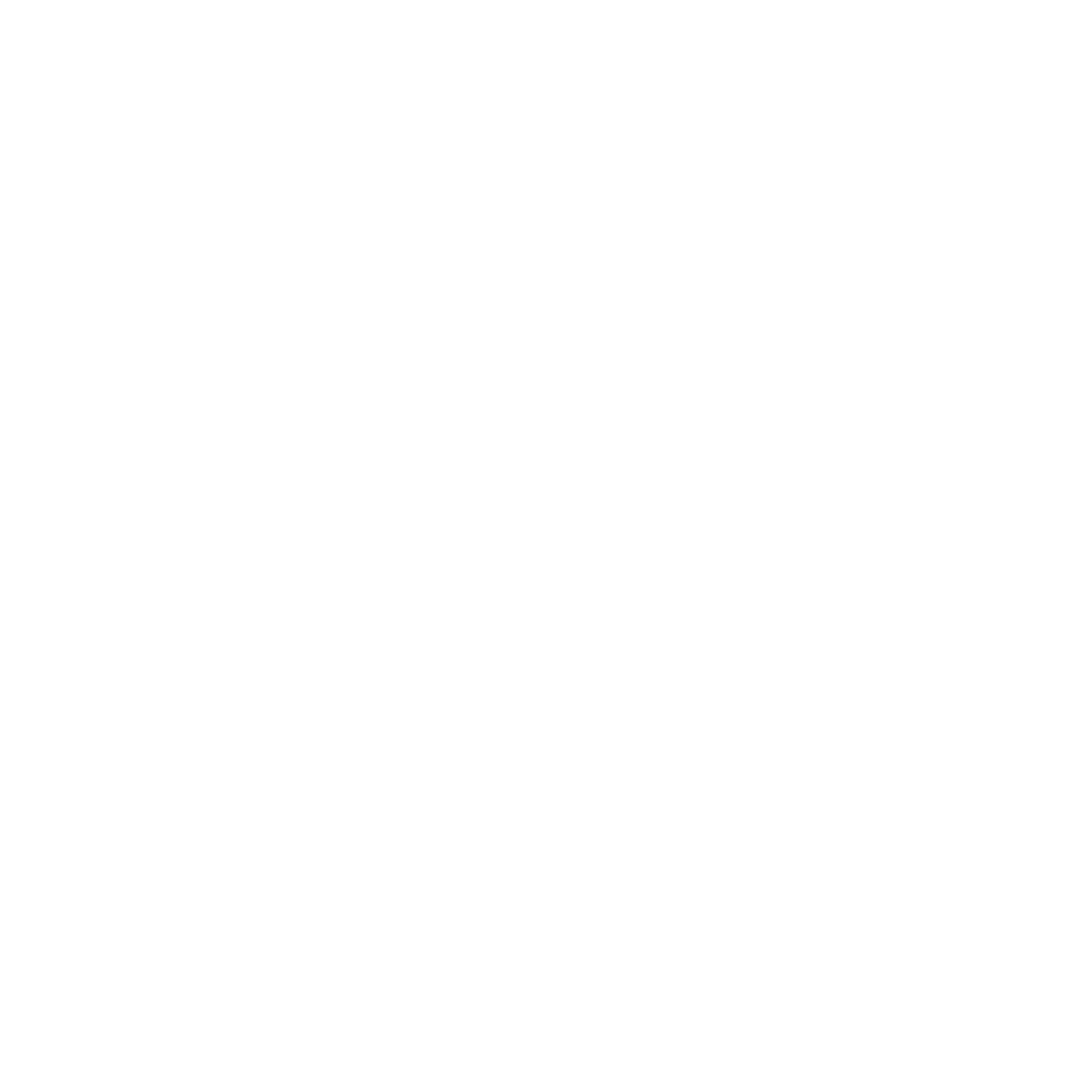 Title
What to do?
Third, call Frontier or your ISP (internet service provider).

SOTS will facilitate this communication if they are not responsive.

If there is still no luck, then you must assume and prepare for the worst: no internet and no CVRS.
Paper does not need the internet!
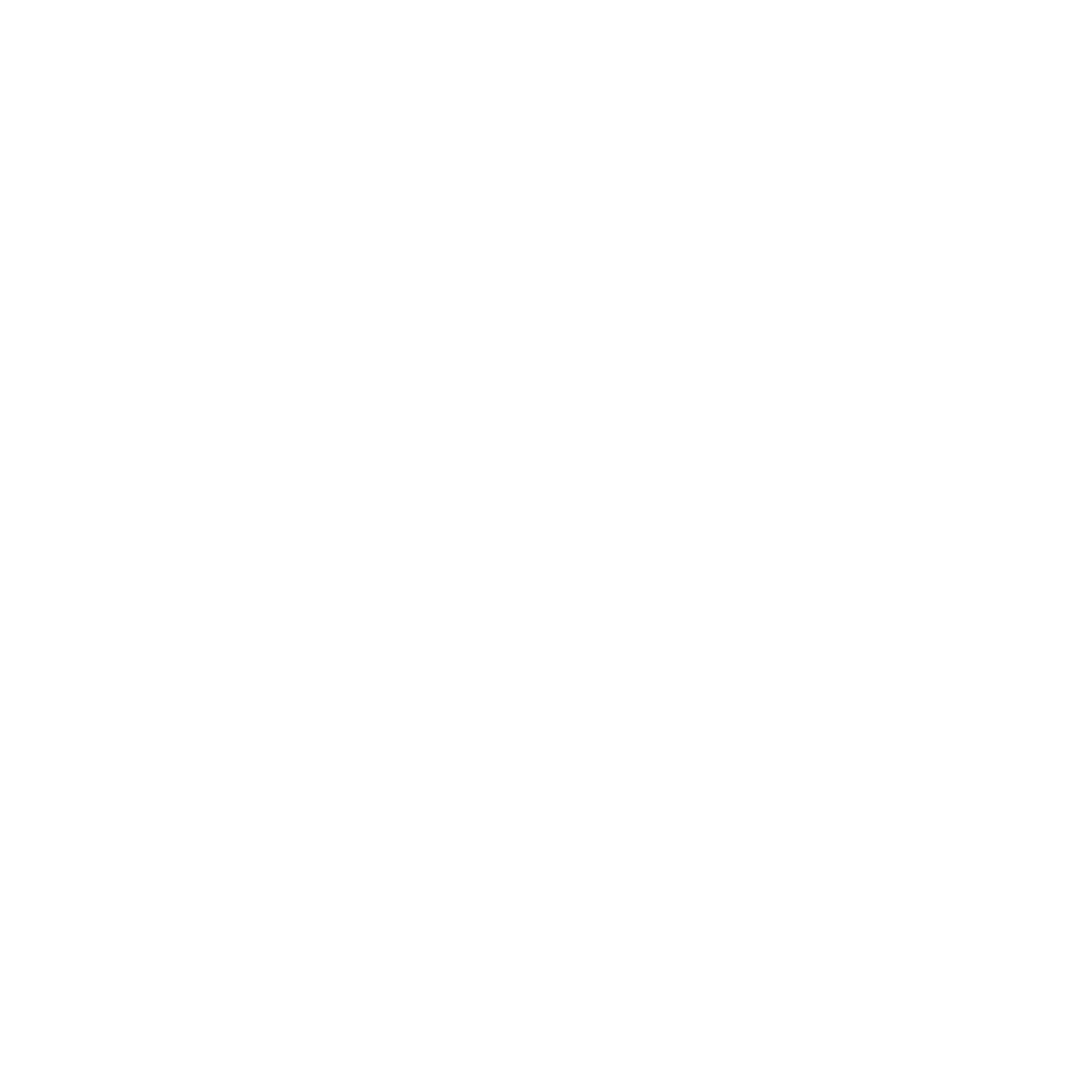 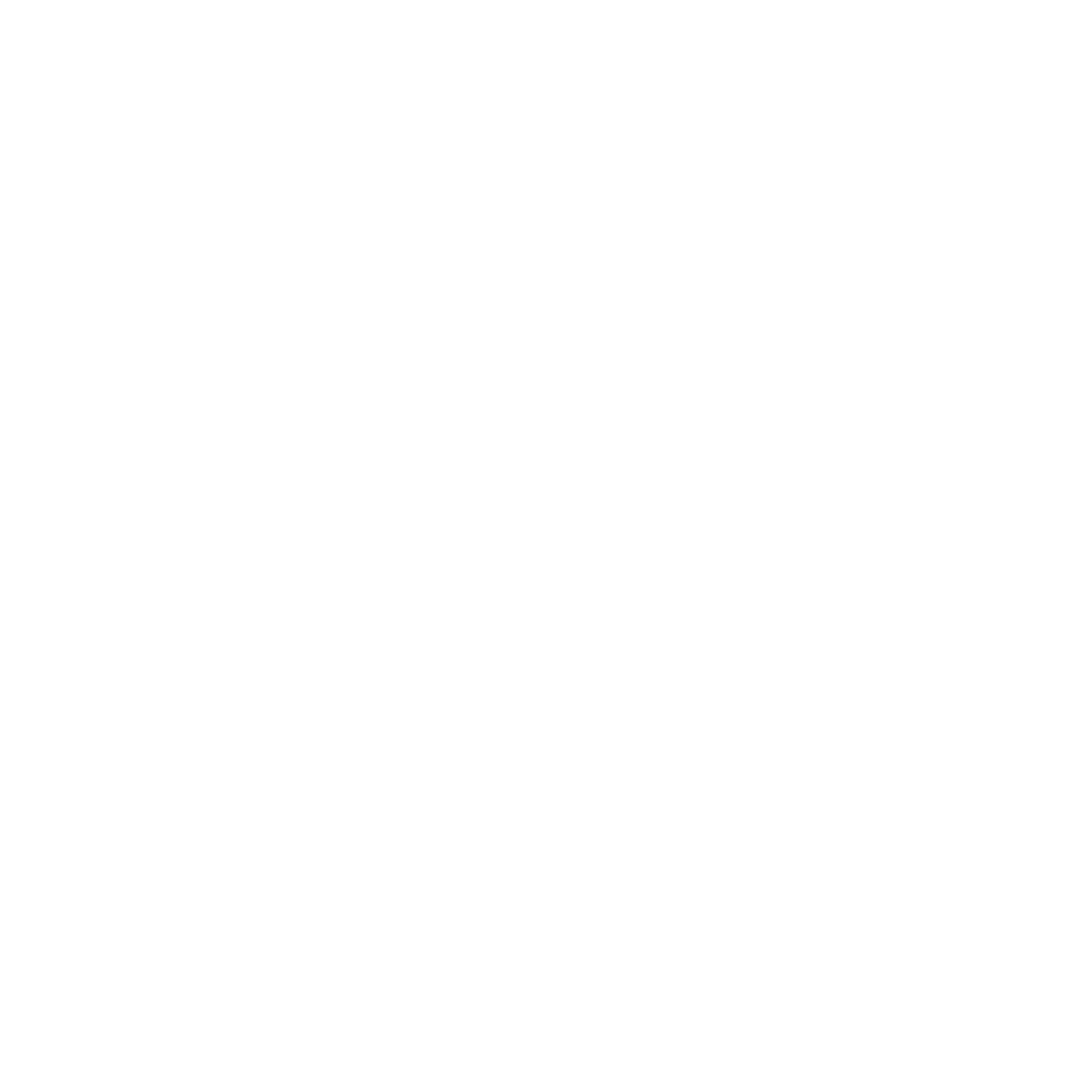 Title
What to do?
Call one of your neighboring towns and prepare to do things the old-fashioned way:

Print out your lists
Use their CVRS connection for updates
Get a copy of the town clerk’s absentee log
Manually add any last-minute registrations to the supplemental list
Make sure there are working phones at the location
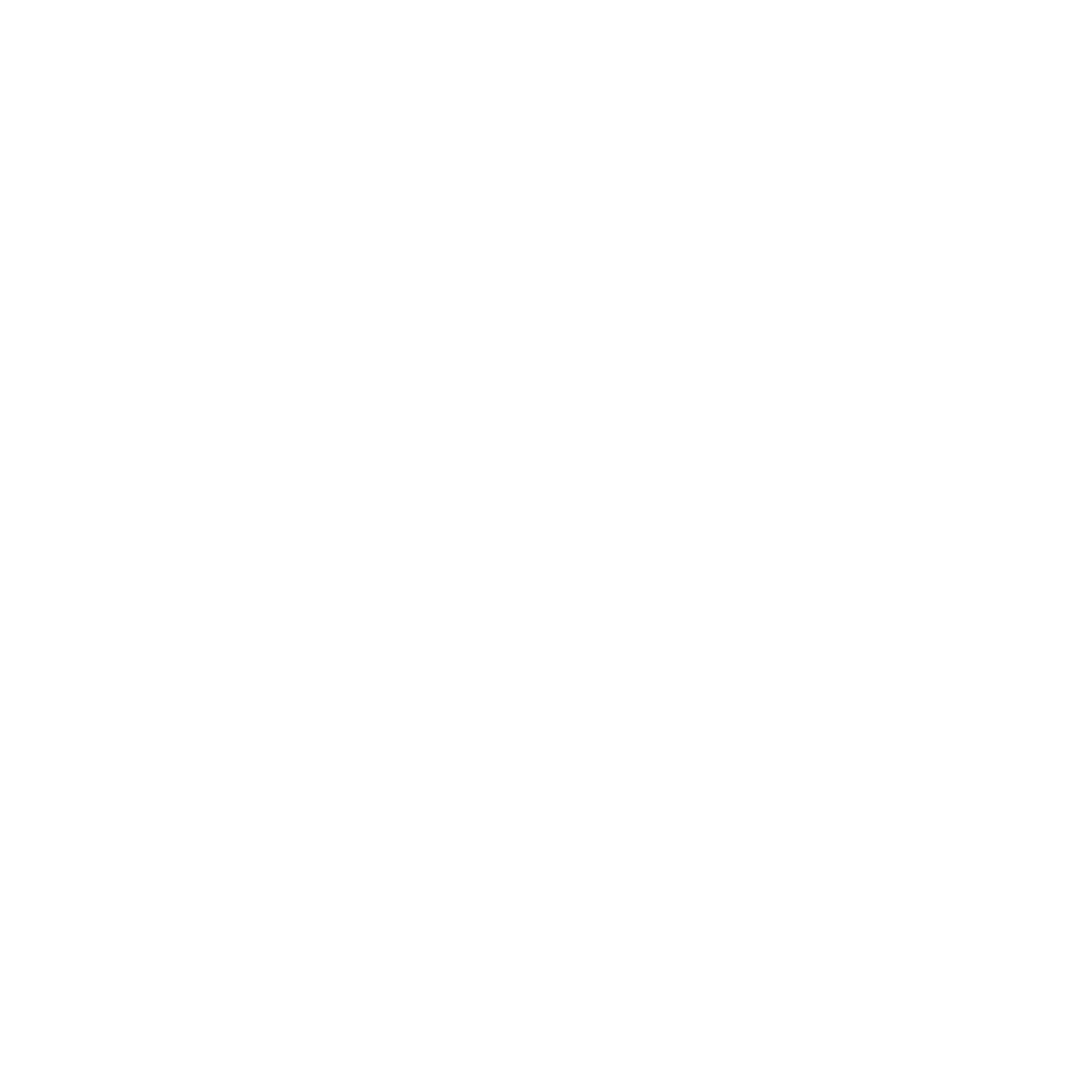 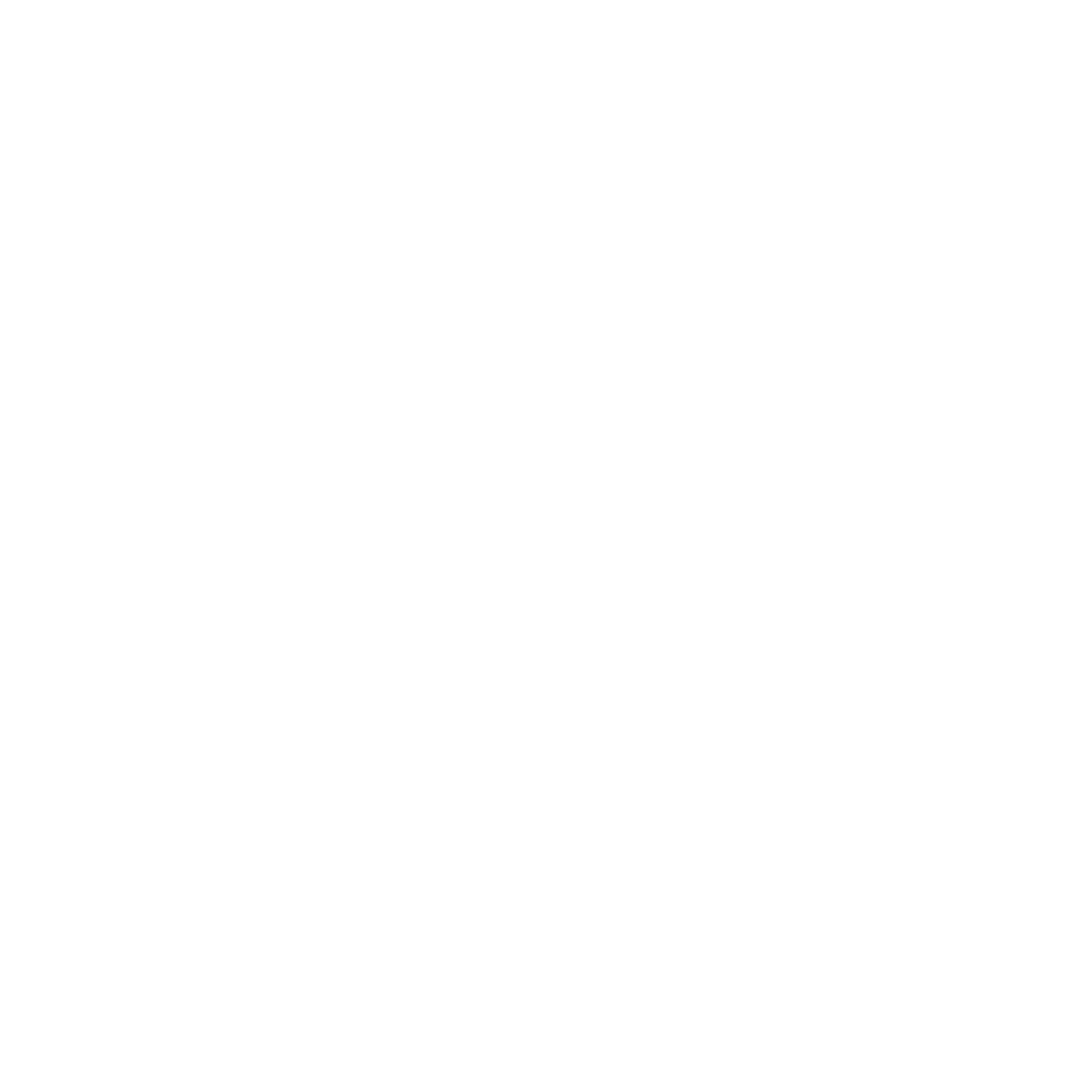 Title
We Don’t Like Your Plan
Fair enough! We write to satisfy the law, but the model plan cannot be a one-size-fits all solution or address every situation in every town.

When you write your own plan, remember the following:
The ROV and Town Clerk must work together
The Plan must have the approval of the town’s legislative body
A copy of the plans needs to be filed in the Town Clerk’s office
For the new ROV’s there should find and review.    

Under the new early voting statutes, towns with their own plan must update the plan to include early voting.
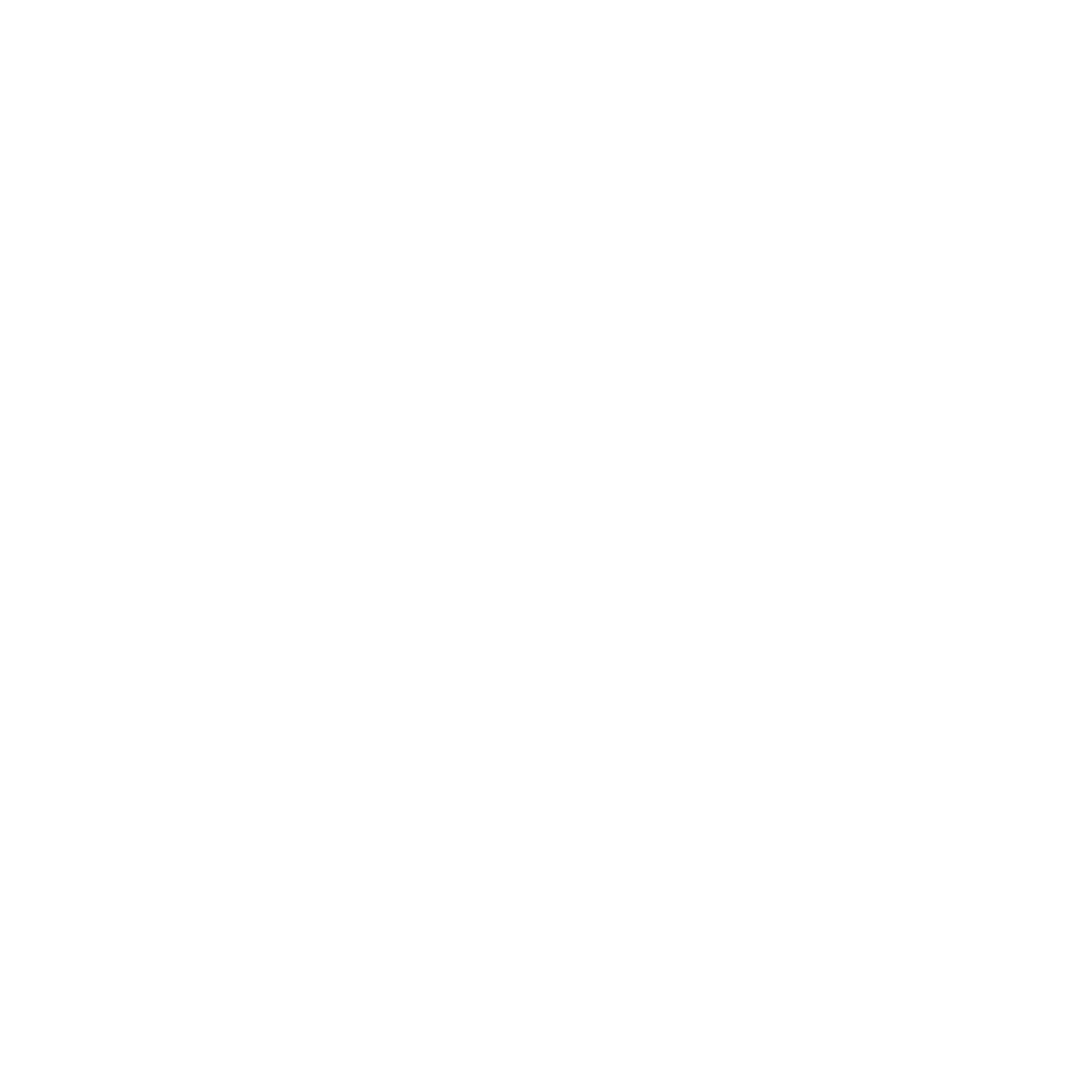 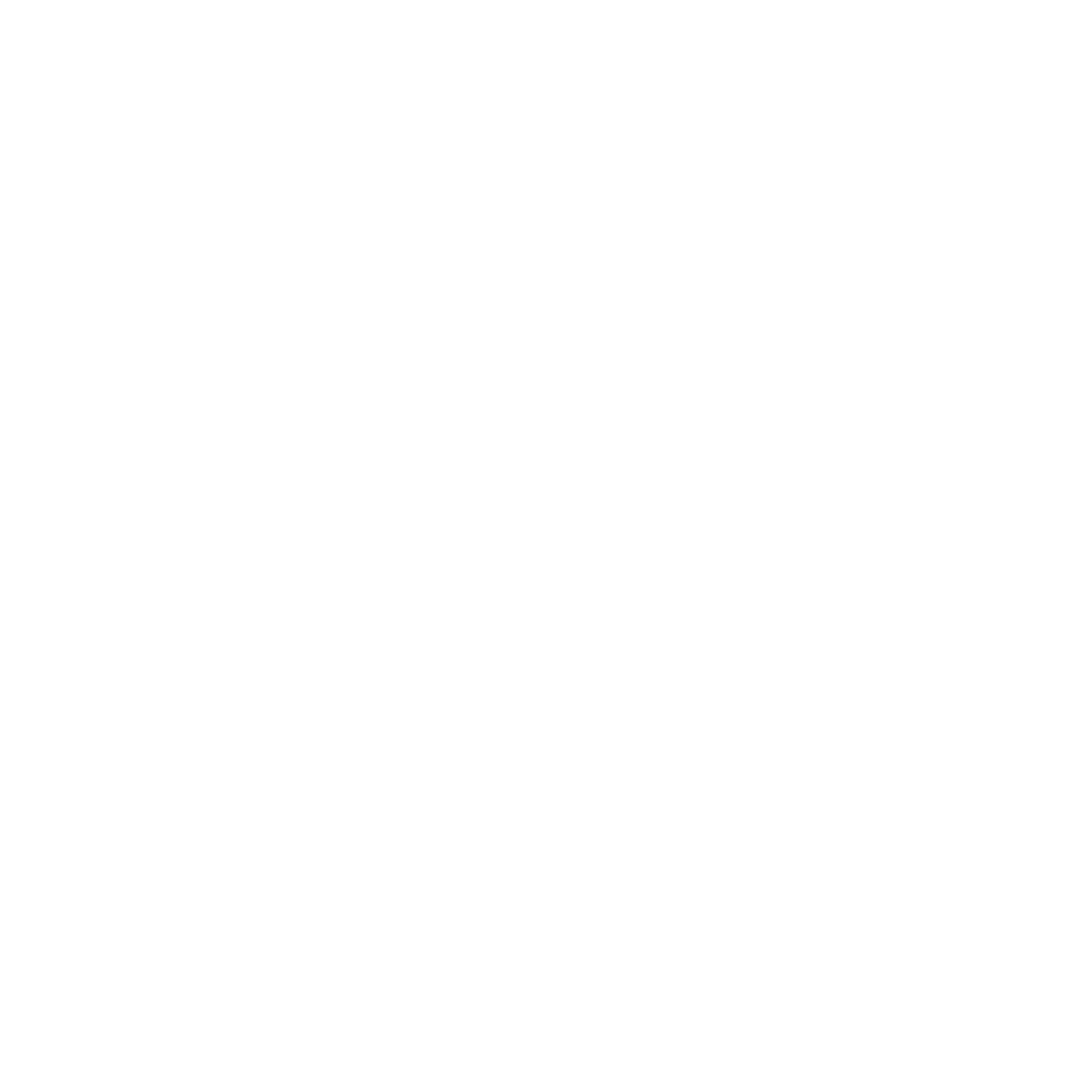 Title
How do we do this?
Use the SOTS regulations as a model.

Use your experience.

Use ROVAC.  


One last item: If you do use the emergency plan, please tell us.  By law, you have 30 days to report the information to us.  Also, we like to know how these things are handled at the ground level.
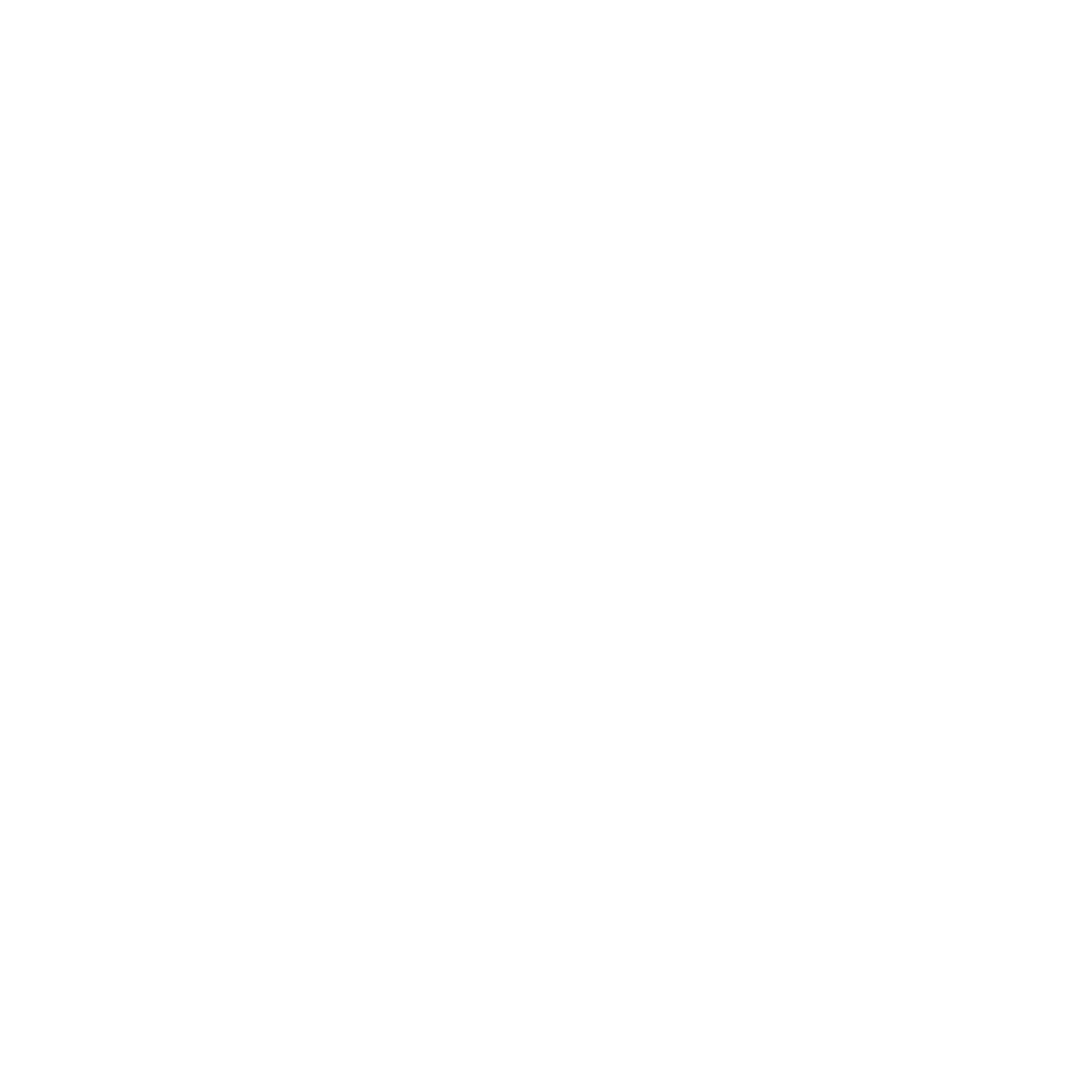 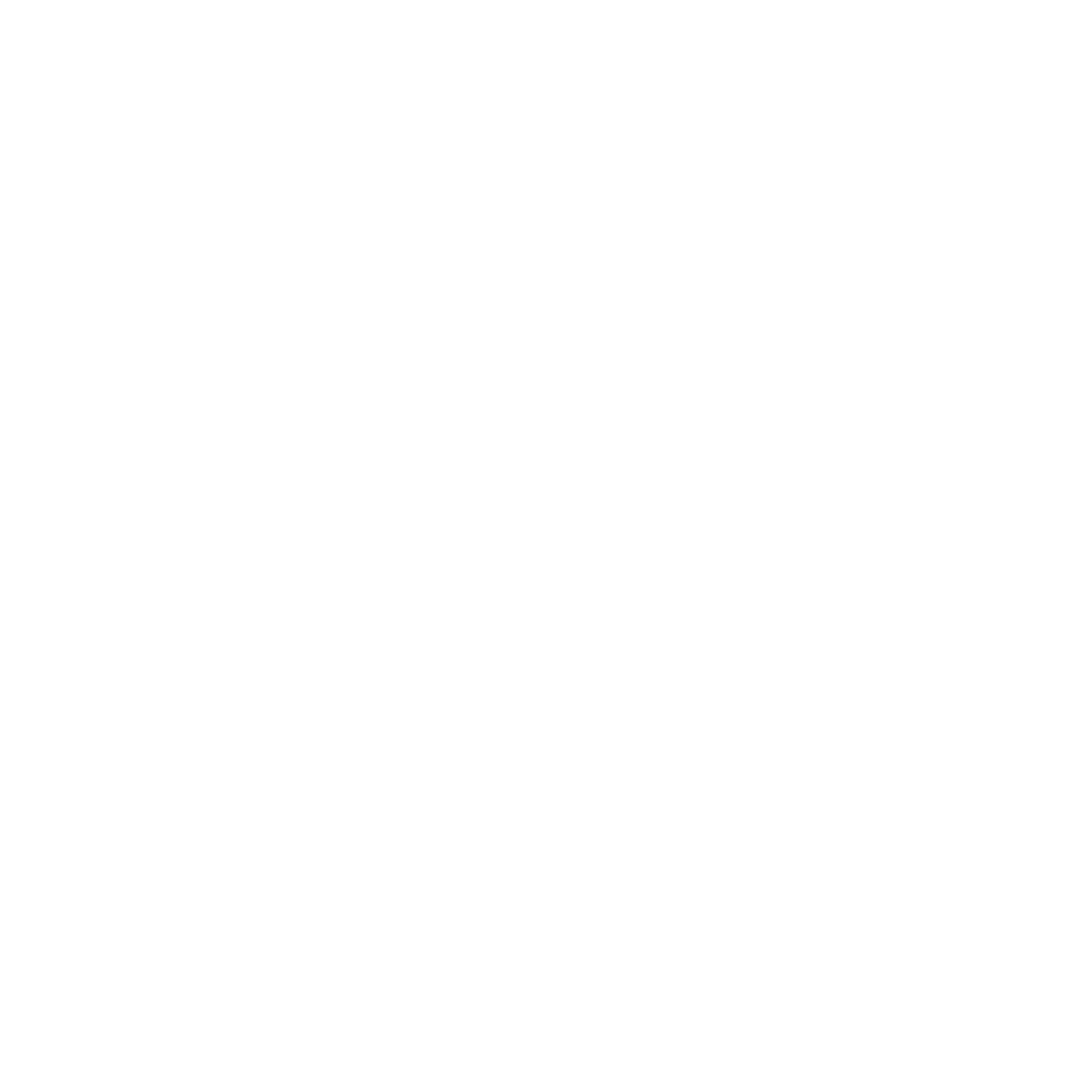 Title
Some more platitudes!
An ounce of prevention is worth a pound of cure

Better safe than sorry.

Those who don’t learn from history are doomed to repeat it.